QUESTION TAGS
Наставник: Зорица Дивитарова
ОУ „Гоце Делчев“ – Битола
IX одделение
Работна недела 23.03.2020-27.03.2020
НАСОКИ ЗА РАБОТА:
СОДРЖИНАТА ОД СЛАЈДОВИТЕ 3-9 ПРЕПИШЕТЕ ЈА ВО ТЕТРАТКИТЕ . 
ВЕЖБИТЕ (СЛАЈД 10-13) ИЗРАБОТЕТЕ ГИ ЦЕЛОСНО ВО ТЕТРАТКИТЕ. 
ОВА ВИ Е МАТЕРИЈАЛ ЗА ЦЕЛА ОВАА НЕДЕЛА.
ДОКОЛКУ ИМАТЕ ПОТРЕБА ОД ИЛИ ЖЕЛБА ЗА ПОВЕЌЕ ВЕЖБИ СТРАНИТЕ ГИ ЗНАЕТЕ ОДАМНА
www.ego4u.com
www.agendaweb.org
ЗА СЕКАКВИ ПРАШАЊА ВО ВРСКА СО МАТЕРИЈАЛОТ НА 
divitarovazorica@gmail.com
What are question tags?
Question tags are short questions that can follow sentences, especially in spoken English.
We use question tags to ask if something is true or to ask people to agree with us.
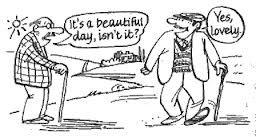 When do we use them?
We use a question tag to ask if something is true, or to ask people to agree with us, or just to keep the conversation going.
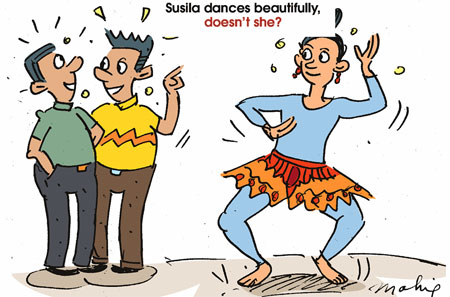 How are they formed?
Positive statement – question tag negative




Negative statement – question tag positive
FORMATION RULES AND EXAMPLES:
With the verb to be
		You are a  teacher, aren’t you?
		She is beautiful, isn’t she?

*PLEASE NOTICE THAT the form with I am is aren’t I 
		I’m late, aren’t I?
		I’m not late, am I?
With the verb to have
		You have got a dog, haven’t you?
		He hasn’t lost his key, has he?


With other verbs (do, don’t, did, didn’t etc.)
	They don’t play football, do they?
	They didn’t go to the cinema yesterday, did they?
With modal verbs
		They can drive, can’t they?
		You won’t lie to me, will you?
Use the same auxiliary (помошен) or modal verb
  as it is in the main sentence. 

		We’ll go out together, won’t we?
 		Albert can’t play the violin, can he?

Exception: Let’s  is followed by shall we
		Let’s go for a walk, shall we?
If the main sentence has no auxiliary (помошен глагол), use  do/don’t, does/doesn’t or did/didn’t:

Asian people  like rice, don’t they?
She speaks Russian, doesn’t she?
Jack bought a new car last week, didn’t he?
Let’s practice, shall we?1.Choose the correct tag:
1. He is your friend, aren’t/isn’t/amn’t he?
2. She was in London, won’t/weren’t/wasn’t she?
3. His father drives a car, don’t/won’t/doesn’t he?
4. You can play the guitar, couldn’t/can’t/can you?
5. Liz won’t come, is/doesn’t/will she?
6. Sam went to the zoo, don’t/didn’t/doesn’t he?
7. Pat has a sister, haven’t/hasn’t/hadn’t she?
8. Mike can’t drive a car, could/can/can’t he?
9. They didn’t go there, do/does/did they?
10. Bob doesn’t like football, do/does/did he?
11. Meg could draw well, can’t/couldn’t/can she?
12. He mustn’t come, can’t/must/mustn’t he?
13. The cakes are tasty, isn’t/wasn’t/ aren’t they?
14. He didn’t fall down, didn’t/don’t/doesn’t he?
15. We run around, doesn’t/don’t/didn’t we?
16. They will train here, don’t/didn’t won’t they?
17. She likes ice-cream, don’t/didn’t/doesn’t she?
18. It is Monday, aren’t/isn’t/wasn’t it?
19. He wasn’t at the lesson, is/were/was he?
20. We like coffee, don’t/doesn’t/won’t we?
21. She sent an SMS, don’t/didn’t/doesn’t she?
22. He didn’t write a test, does/did/do he?
2. Match the correct tag:
1. We are happy, ….		     	a)   won’t they?
2. They’ll go to London, …            	b)   aren’t we?
3. Bob isn’t at home, …	    	c)   doesn’t she?
4. She likes to dance, …	    	d)   is he?
5. It was Saturday, …		e)  are we?
6. We aren’t friends, …	    	f)   can he?
7. Sam can’t draw, …		     	g)   wasn’t it?
8. He’s never been to Paris, …	    	h)   did he?
9. Nick didn’t play hockey, …	    	i)   hasn’t he?
10. She likes jazz, …		    	j)    could she?
11. Kate couldn’t come, …           		k)   doesn’t she?
12. She is from Spain, …                 	l)    was he?
13. Bill wasn’t late yesterday, …   	m)  will they?
14. They won’t do that, …              	n)   isn’t she?
15. You’ve got a brother, …          	o)   are they?
16. They aren’t fishing, …               	p)  isn’t he?
17. He is reliable, …		      	q)  haven’t you?           
18. You cleaned the room, …         	r)  don’t we?
19. We love dogs, …     	      	s)  will he?
20. He won’t swim, …		      	t)   didn’t you?
21. You mustn’t write here, …	      	u)   wasn’t she?
22.  Lilly was a champion, …	      	v)  must you?
3. Be careful with the tags in these sentences:
1. I’m a student, __________?
2. Let’s go to the stadium, ______?
3. I’m not very happy, _________?
4. Let’s play football, _________?
5. Open the door, ________?
6. Don’t take this bag, ________?
7. I’m very talkative, _________?
8. Let’s sing together, _________?
9. Don’t talk, ________?
10. I’m too high, __________?
11. Let’s have lunch, ________?
12. Clean the room, ________?
13. I’m only ten, __________?
14. Help me, __________?
15. Let’s go to New York, ___?
16. Don’t ask me, _________?
17. I’m too tired, _________?
18. Let’s go to the cinema,______?
19. Cut the vegetables, ________?
20. Don’t tell lies, _________?
21. I’m thirsty, _________?
22. Let’s play chess a little, _______?